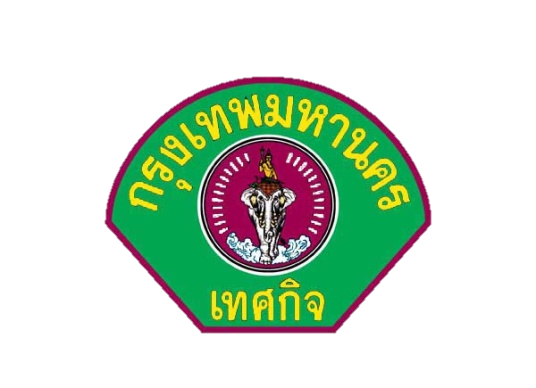 การนำเสนอผลงานต่อคณะกรรมการตรวจประเมิน
ชื่อโครงการ/กิจกรรม................................................
....โปรดระบุเนื้อหาและรูปถ่าย
สรุปผลการดำเนินงานโครงการ/กิจกรรมและตัวชี้วัด รอบ 1 ปี 
(ระหว่างวันที่ 1 ตุลาคม 2561 – 31 สิงหาคม 2562) 

จำนวน 1 หน้า (page slide) ต่อ โครงการ/กิจกรรมและตัวชี้วัดเท่านั้น.......
ข้อมูลเพิ่มเติมสำหรับผู้อำนวยการสำนักเทศกิจ
ข้อมูลเพิ่มเติม คือ 1. ข้อมูลหรือรายละเอียดสรุปของโครงการ/กิจกรรมและตัวชี้วัดที่เจ้าหน้าที่ผู้รับผิดชอบต้องจัดทำเพื่อเป็นข้อมูลพื้นฐานให้กับผู้อำนวยการสำนักเทศกิจใช้ในการอ่านและทำความเข้าใจเพื่อเตรียมตัวก่อนพูดนำเสนอผลงาน (ควรสรุปข้อมูลให้เป็นข้อความสั้นและกระชับ เข้าใจง่าย ชัดเจน)2. ข้อมูลใช้สำหรับประกอบการพูดนำเสนอผลงานและตอบข้อซักถามกับคณะกรรมการตรวจประเมิน
ข้อมูลเพิ่มเติม
.............(โปรดระบุ)..................